Ricardo Carballo Calero
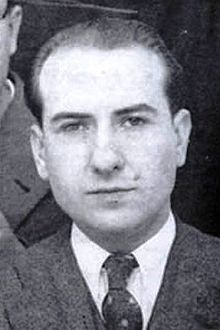 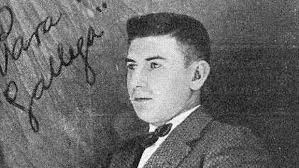 Laura Ares García  1ºBAC
Ferrol , 1910 - Compostela , 1990
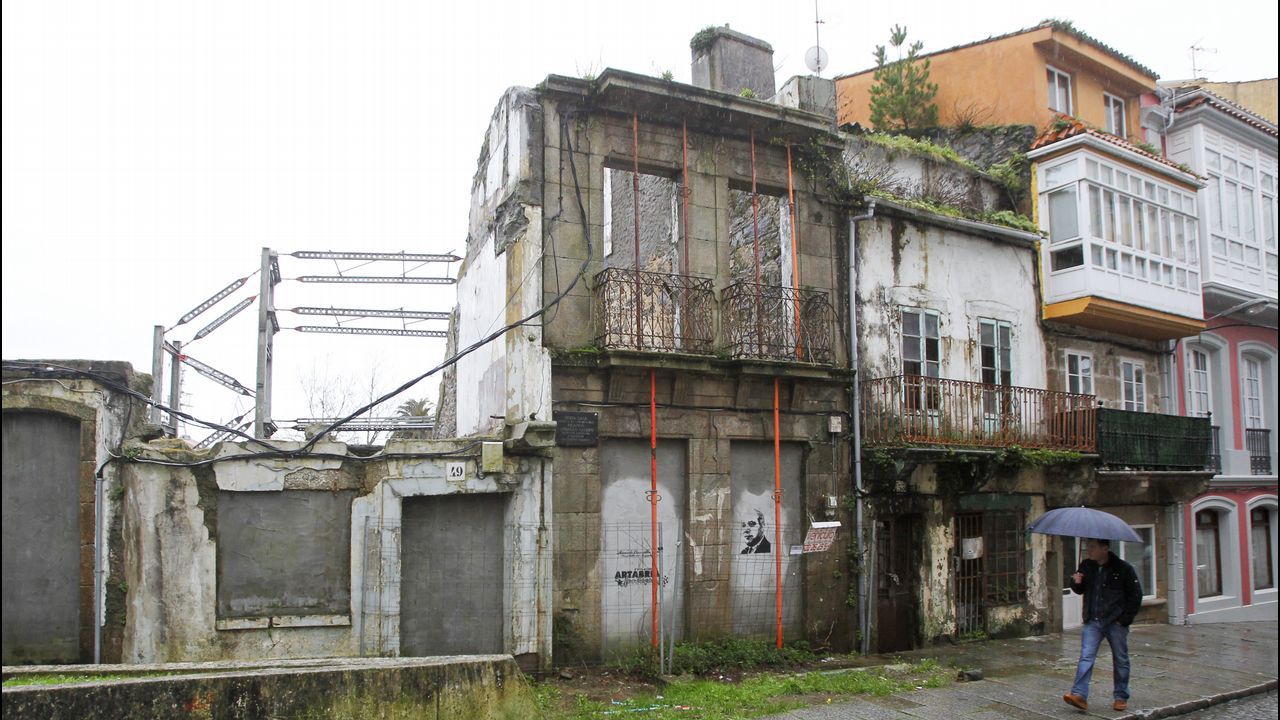 Casa natal de Ricardo Carballo Calero en Ferrol
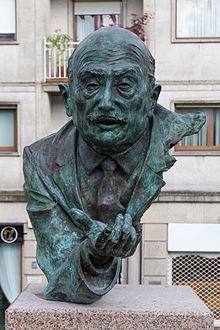 Ricardo Carballo Calero foi un filólogo e escritor galego, mestre de varias xeracións, licenciado en Dereito e en Filosofía e Letras pola Universidade de Santiago de Compostela e Doutor pola Universidade de Madrid.
Busto en Santiago de Compostela, por José Molares
Foi membro numerario da Real Academia Galega e o primeiro catedrático de Lingüística e Literatura Galega da Universidade de Santiago.
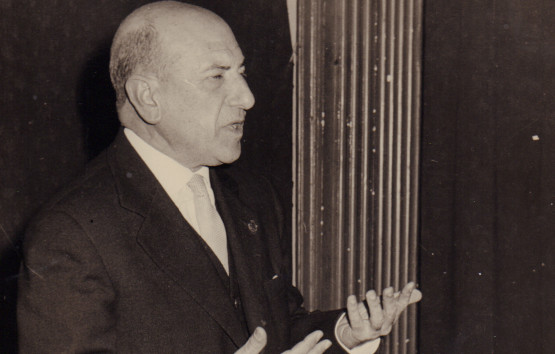 Ricardo Carballo Calero intervén nun acto organizado polo Facho no ano 1966.
Obras
Poesía
Teatro
Narrativa
Ensaio
-  Trinitarias , 1928 (en español)
- Vieiros de 1931
- La soledad confusa , 1932 (en español)
- O silencio axionllado , 1934
- Anxo da terra , 1950
- Poemas pendurados Dun cabelo , 1952
- Calteiro de Fingoi de 1961
- Pretérito Imperfeito , 1980
- Condicional Futuro , 1982
- Cantigas de amigo e outros poemas , 1986
- Reticencias , 1990
Poesía
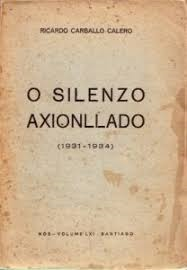 Teatro
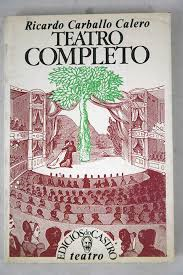 Pezas Catro (catro xogos nun, incluíndo: Unha sombra de Orfeo , Farsa dás Zocas , un arbre , Auto facer prisioneiro ), 1971

Teatro Completo , 1982
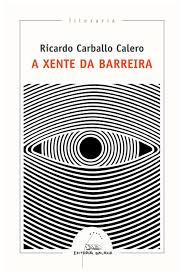 Narrativa
Xente da Barreira , 1950

Escorpión , 1987
Ensaio
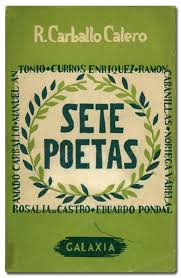 Galegos sete poemas , 1955
Historia da Literatura Galega Contemporánea , 1963 
Brevario antológico de la literatura gallega contemporánea , 1966
Edición de "Cantares Gallegos" de Rosalía de Castro , 1969
Libros e galegos Autores: dos trovadores a Valle Inclán , 1970
Sobre Lingua e Literatura galega , 1971
Estudos rosalianos de 1977
Letras Galegas , 1984
Escritos sobre Castelao , 1989
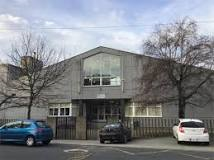 Na súa memoria, un instituto de ensino secundario, un centro cultural e un prestixioso certame de narrativa e de investigación lingüística-literaria, lembran o seu nome en Ferrol.